Administrative Unit Assessment at RIT
| 2
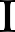 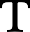 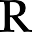 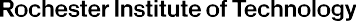 Agenda
Overview
Institutional Effectiveness
Goals and Model
RIT Practices and Processes
University Assessment Council
Institutional Effectiveness (IE) Maps
RIT’s Assessment Management System
Institutional Effectiveness Progress Report
Institutional Effectiveness Progress Report Results
Resources and Support
| 3
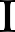 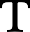 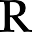 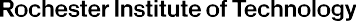 Institutional Effectiveness
The overarching question is, how well are we achieving our mission and goals?
We answer this question by engaging in a systematic and ongoing assessment process, using results to make informed decisions and to properly allocate resources. The assessment of institutional effectiveness essentially involves a documented comparison of institutional performance to institutional purpose.
| 4
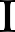 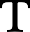 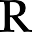 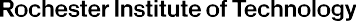 RIT’s Mission, Vision, and Strategic Goals
RIT has a Vision and Mission, and corresponding Strategic Plan, Greatness Through Difference
RIT’s administrative units support the Vision, Mission, and Dimensions of the Strategic Plan; they demonstrate this by setting goals which align to the strategic plan
Administrative units measure their goals and use assessment results to inform and guide continuous improvement (enhancing operations, planning, guiding decision making, allocating resources, etc.)
| 5
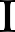 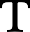 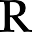 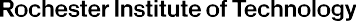 Why do Administrative Unit Assessment?
To demonstrate how effectively administrative units support RIT’s mission, vision, and goals.
To provide evidence of systematic processes (meaningful and sustainable) for continuous quality improvement
| 6
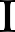 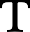 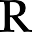 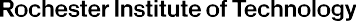 Institutional Effectiveness Model at RIT
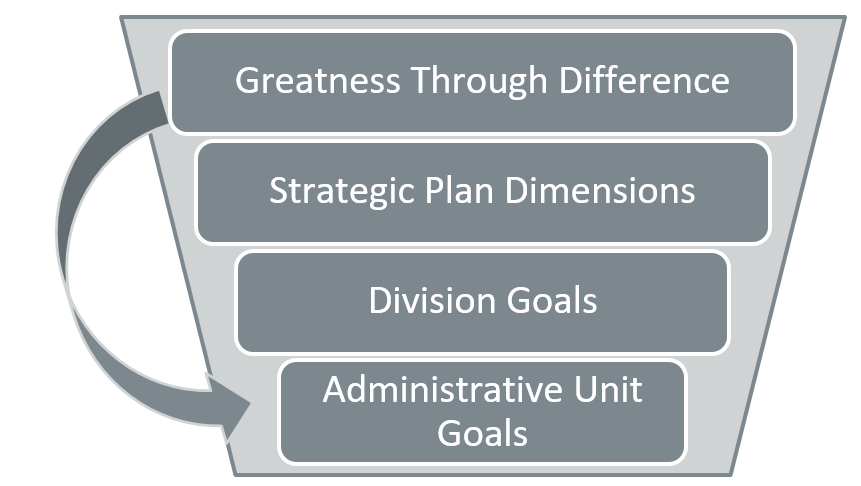 Greatness Through Difference
Strategic Plan Dimensions
Division Goals

Administrative Unit Goals
| 7
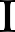 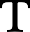 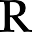 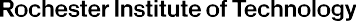 RIT Practices and Processes
Oversight and Support – UAC
Institutional Effectiveness Map
Annual Progress Report
Review Process
Rubric Rating System
Assessment Management System
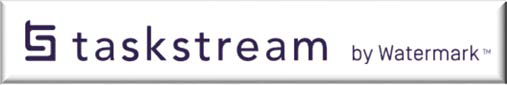 | 8
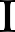 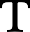 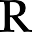 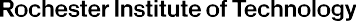 University Assessment Council (UAC)
All RIT divisions represented
Formal charge – oversight
Key support areas
Institutional Effectiveness (IE) Map
Annual Progress Report
| 9
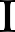 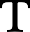 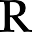 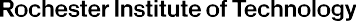 The Institutional Effectiveness Map (IE Map)
Tool to help administrative units measure their strategic goals and align these goals to university goals
IE Maps contain six core elements:
A mission/charge
Measurable outcomes/objectives that align to the mission of the institution/division
Data sources/activities for assessment of those outcomes/objectives
Benchmarks to help assess achievement
The timeline and person(s) responsible for data collection/reporting
Use of results to guide decisions/changes to improve programs and services and inform planning, budgeting, and resource allocation
The IE Map: A Snapshot
| 10
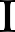 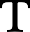 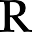 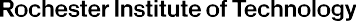 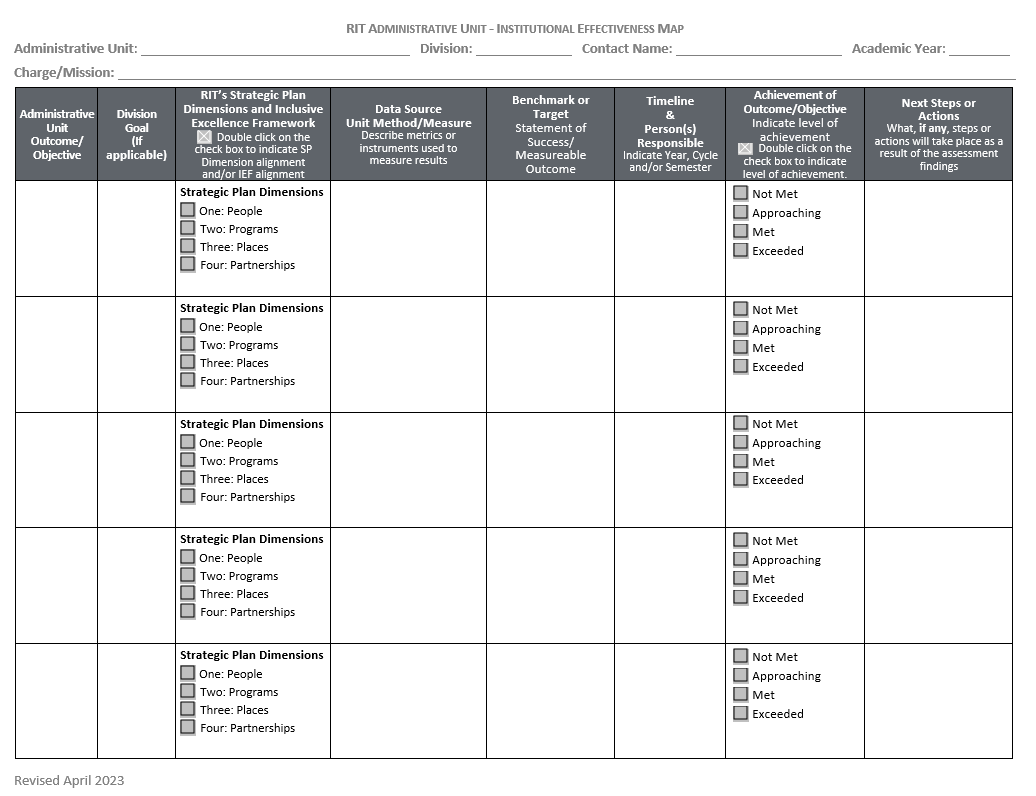 | 11
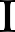 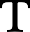 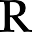 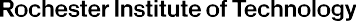 Aligning IE Maps to RIT’s Strategic Plan
Administrative Goals are mapped to RIT’s Strategic Plan Dimensions.
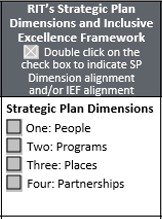 | 12
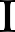 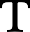 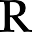 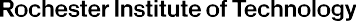 IE Maps and Watermark
IE Maps are housed in RIT’s Assessment Management System, Taskstream by Watermark
an online system that provides a communication and resource hub for outcomes assessment and continuous improvement initiatives
Office of EEA provides administrative units with Taskstream by Watermark training and support
Administrative units maintain their own work spaces in Taskstream by Watermark
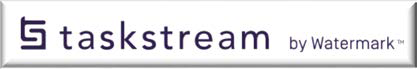 | 13
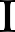 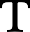 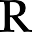 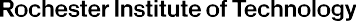 Institutional Effectiveness Progress Report
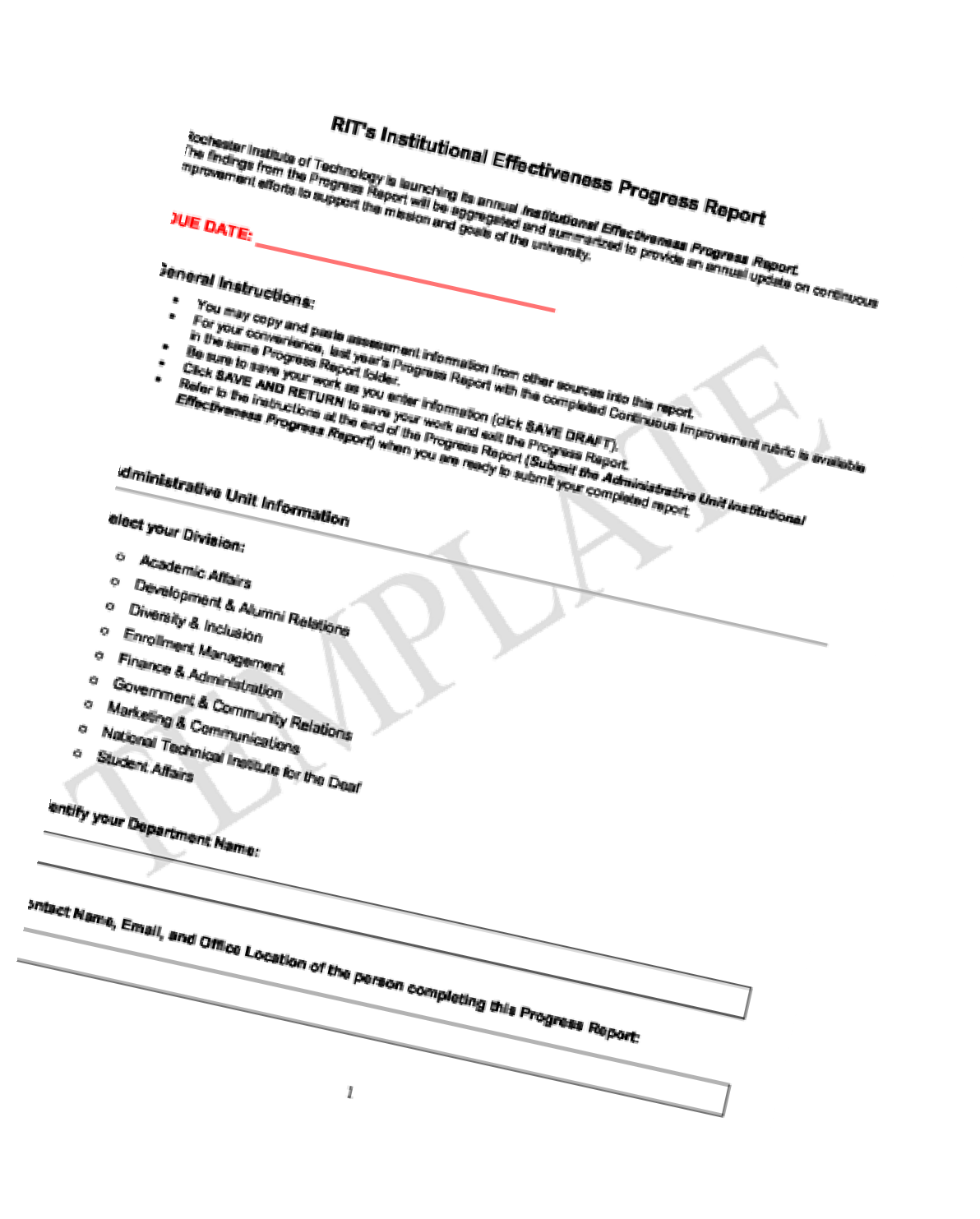 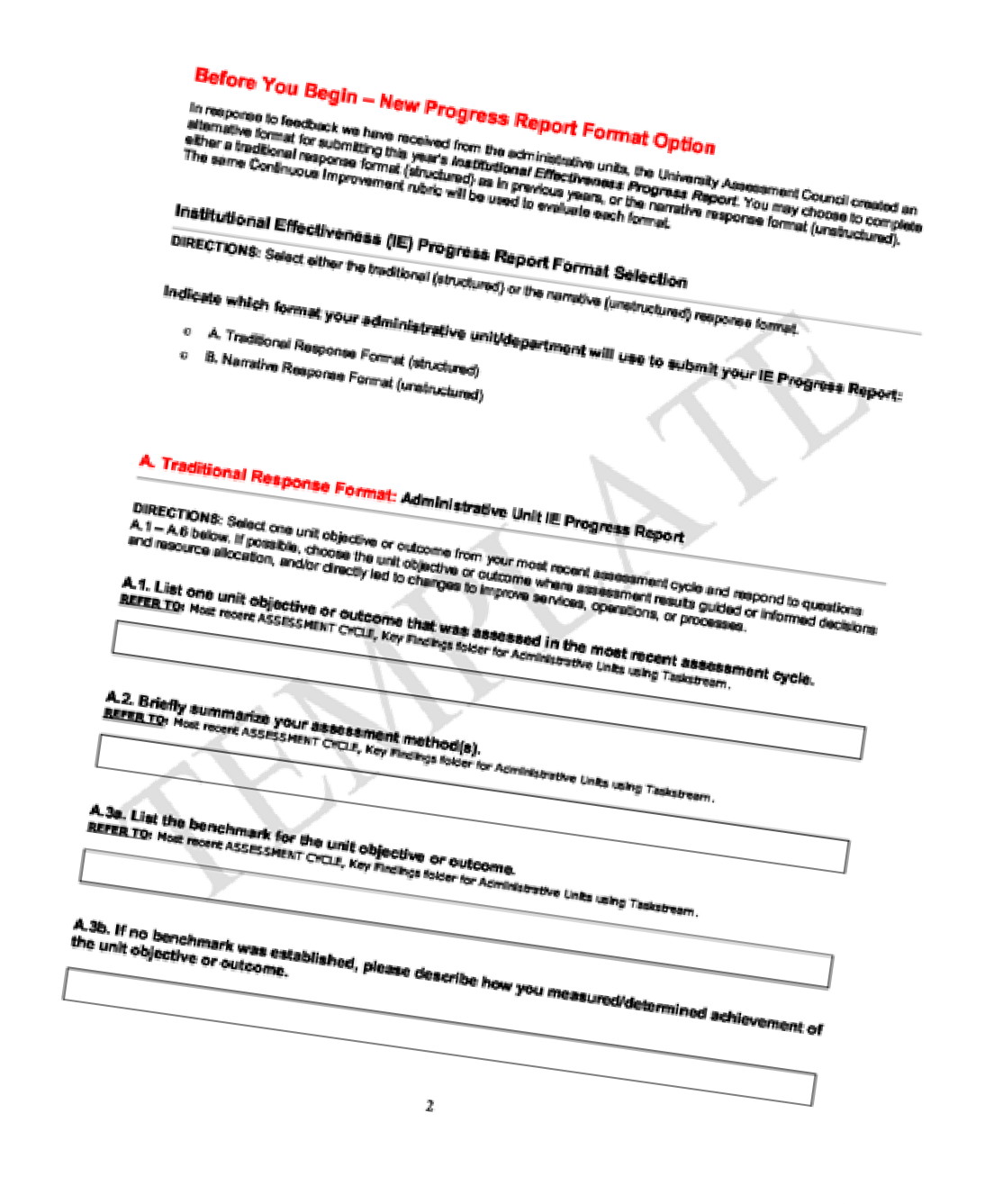 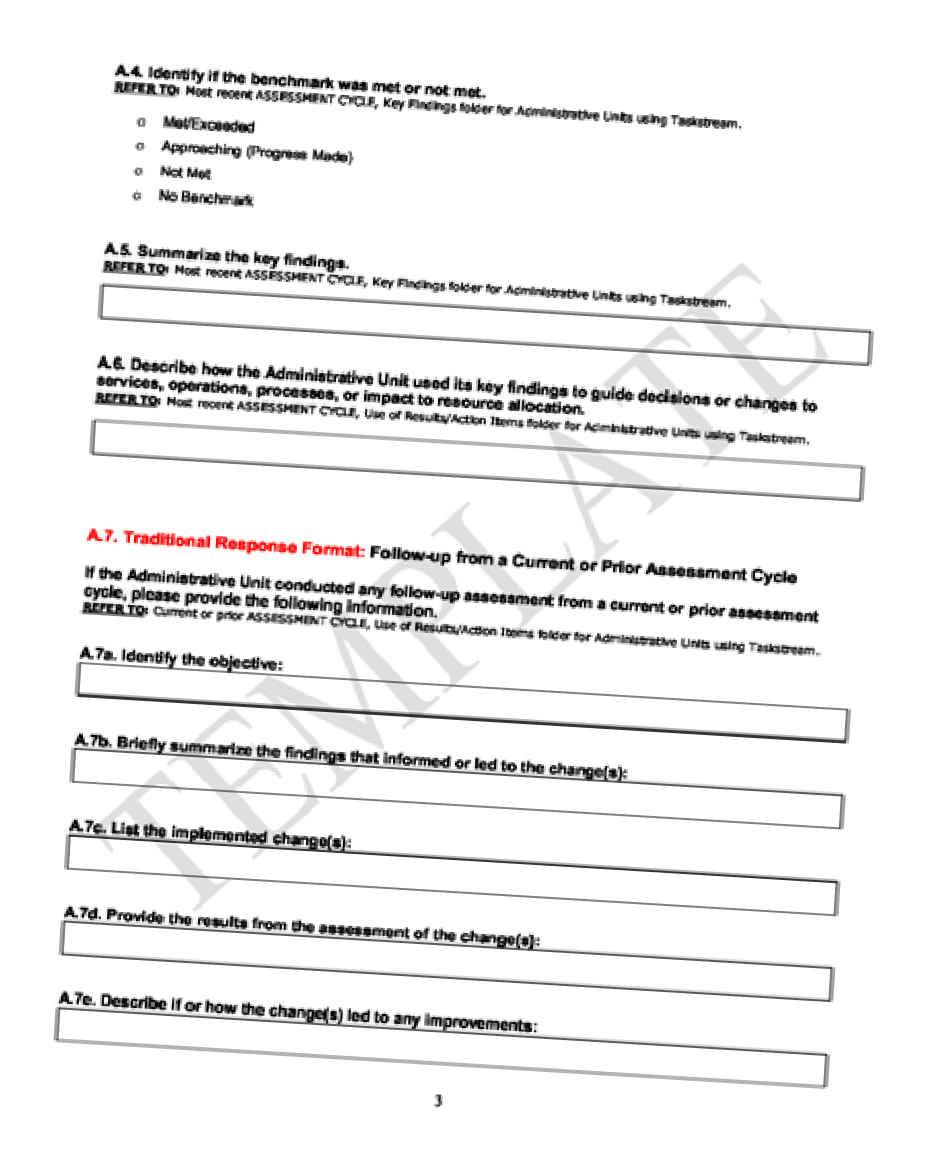 The annual Institutional Effectiveness Progress Report (IE PR) was developed by the UAC for administrative units to demonstrate how they are supporting the university’s mission and goals and using data to drive improvement processes.
The IE PR Survey is completed annually
| 14
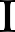 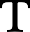 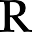 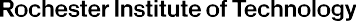 IE PR Evaluation
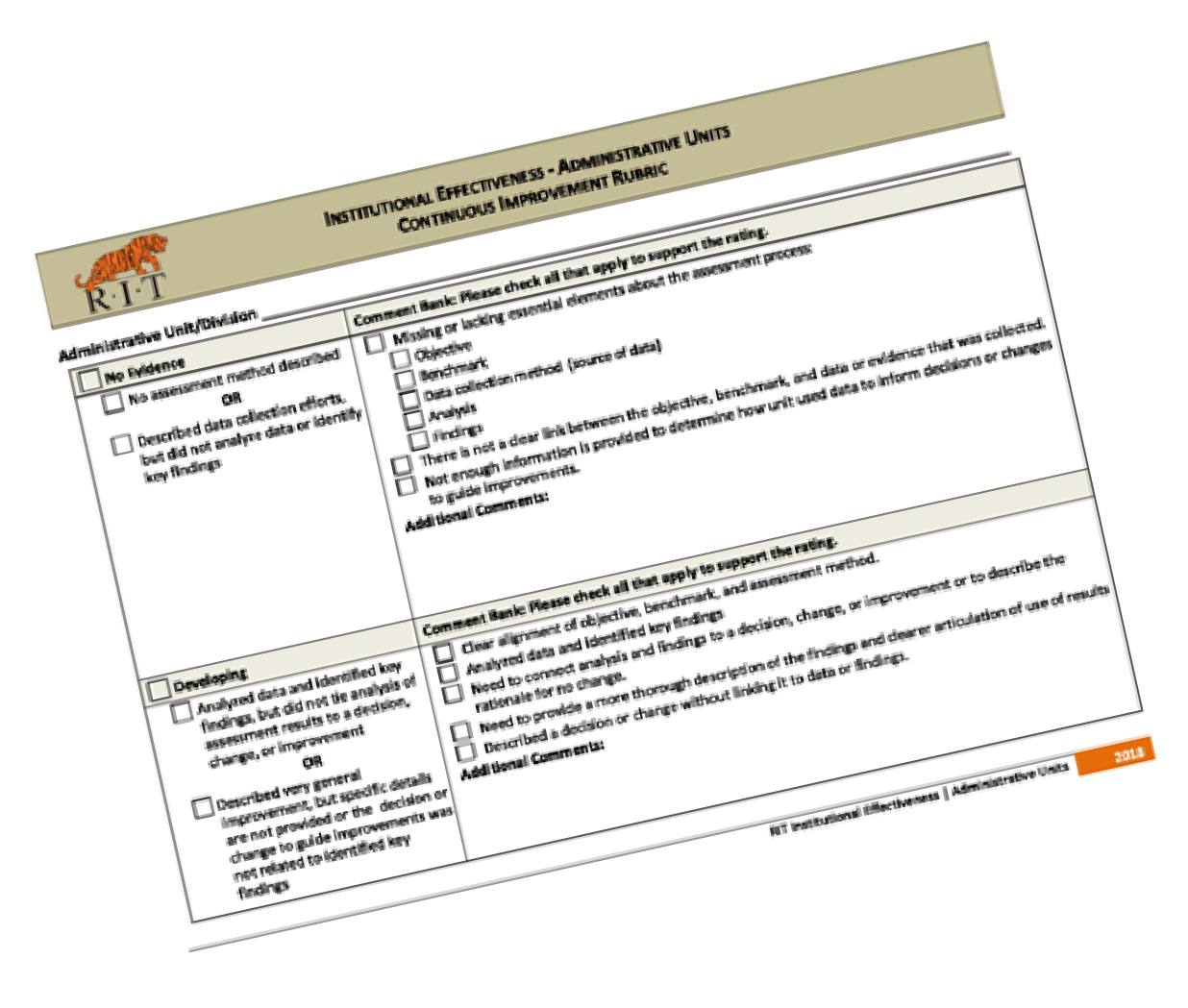 The University Assessment Council evaluates each IE PR using the Continuous Improvement Rubric.
Units receive a Continuous Improvement Rubric rating of “No Evidence,” “Developing,” “Evidence,” or to “Exemplary”
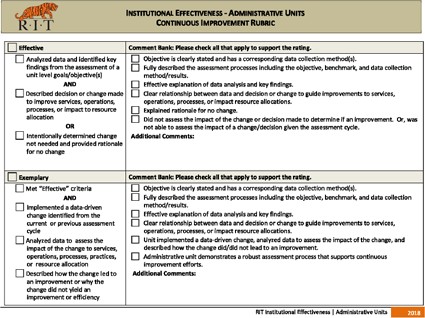 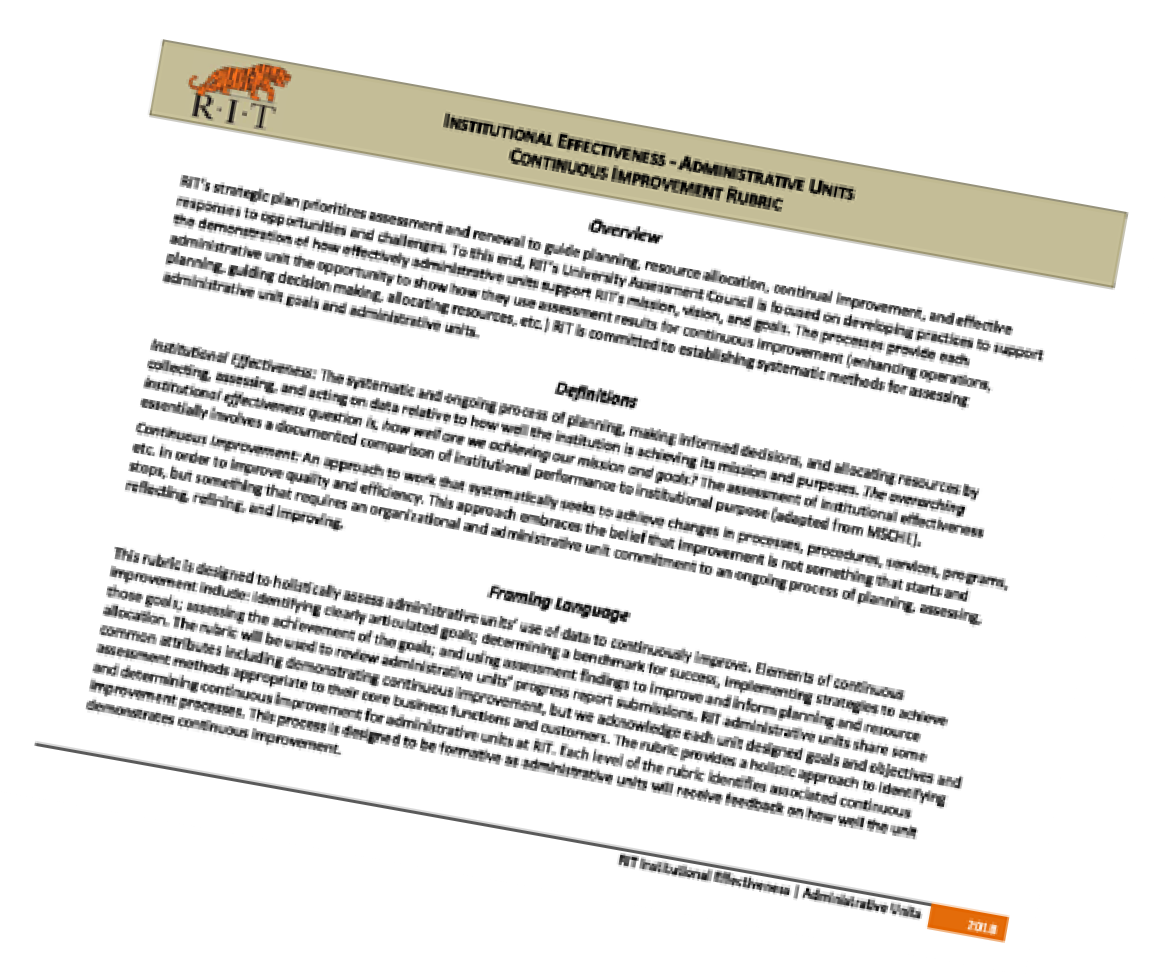 | 15
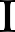 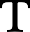 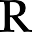 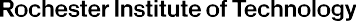 Sharing IE PR Results
RIT's annual Institutional Effectiveness Progress Report data is aggregated, analyzed, and shared with the campus community.
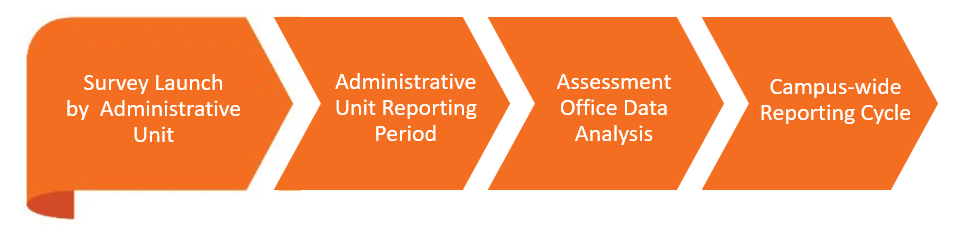 | 16
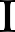 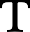 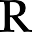 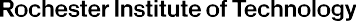 IE PR Goal
RIT’s goal is that 100% of its administrative units are rated “Effective” or higher on their annual progress report submissions.
| 17
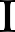 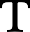 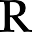 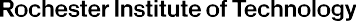 Resources and Support for Administrative Units
Resources and support for administrative units are available at EEA website. Here, you will find:
IE Map Planning Guide
IE Checklist for Chairs and Directors
Sample IE Maps
Information about workshops and training
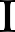 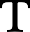 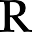 For Questions and Support, contact the Office of Educational Effectiveness Assessment:
Dr. Leah Bradley
Director

Kate Scahill
Assistant Director

Grace Rubin
Assessment Management System Coordinator

www.rit.edu/outcomes